Ospedale di Circolo di Varese

Centro Trauma 
ad Alta Specializzazione
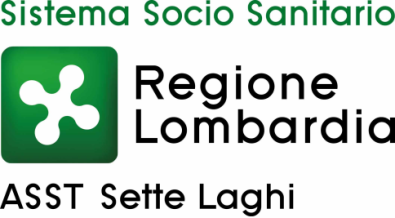 La definizione di trauma maggiore
Un trauma maggiore è un evento che determina 
lesioni singole o multiple di entità tale 
da costituire un pericolo per la vita del paziente.
La cause di trauma maggiore
Dati PS 2018
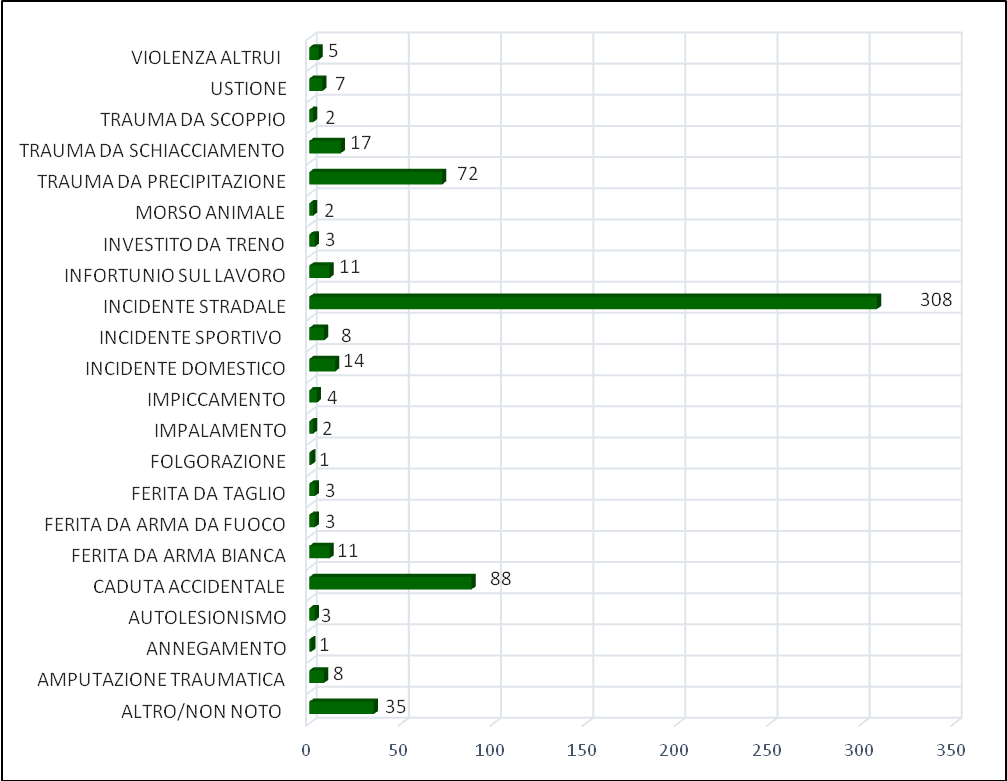 Decreto di Regione Lombardia n. 8531 del 1.10.2012 
Determinazioni in merito all’organizzazione di un sistema integrato per l’assistenza al Trauma maggiore
In Regione Lombardia il SIAT 
(Sistema Integrato per l’Assistenza al Trauma Maggiore) 
si articola in:
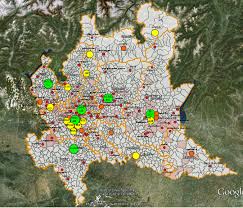 Centri Traumi di Alta Specializzazione (CTS) 
 
 Centri Traumi di Zona (CTZ) con NCH

 Centri Traumi di Zona (CTZ) senza NCH
 
 Pronto Soccorso per Traumi
La funzione del SIAT
Il SIAT offre un percorso che 
ottimizza i tempi e le strategie di intervento 
per garantire il trattamento più idoneo per ogni paziente traumatizzato.
L’articolazione del SIAT sul territorio
I punti chiave del SIAT

Articolazione delle aree di competenza dei Centri Trauma

Regole di funzionamento della rete (accoglimento dei pazienti e back transport)

Protocolli extra e intra-ospedalieri (Trauma Team)

Indicatori per il monitoraggio
Gazzetta Ufficiale n. 146 del 24.06.2002 
Linee Guida per la realizzazione di un sistema integrato di assistenza ai pazienti traumatizzati
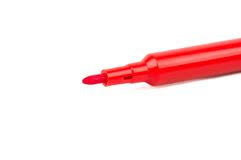 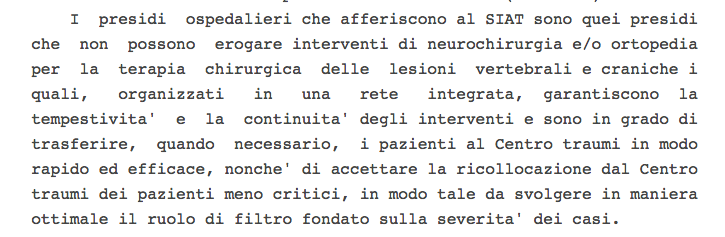 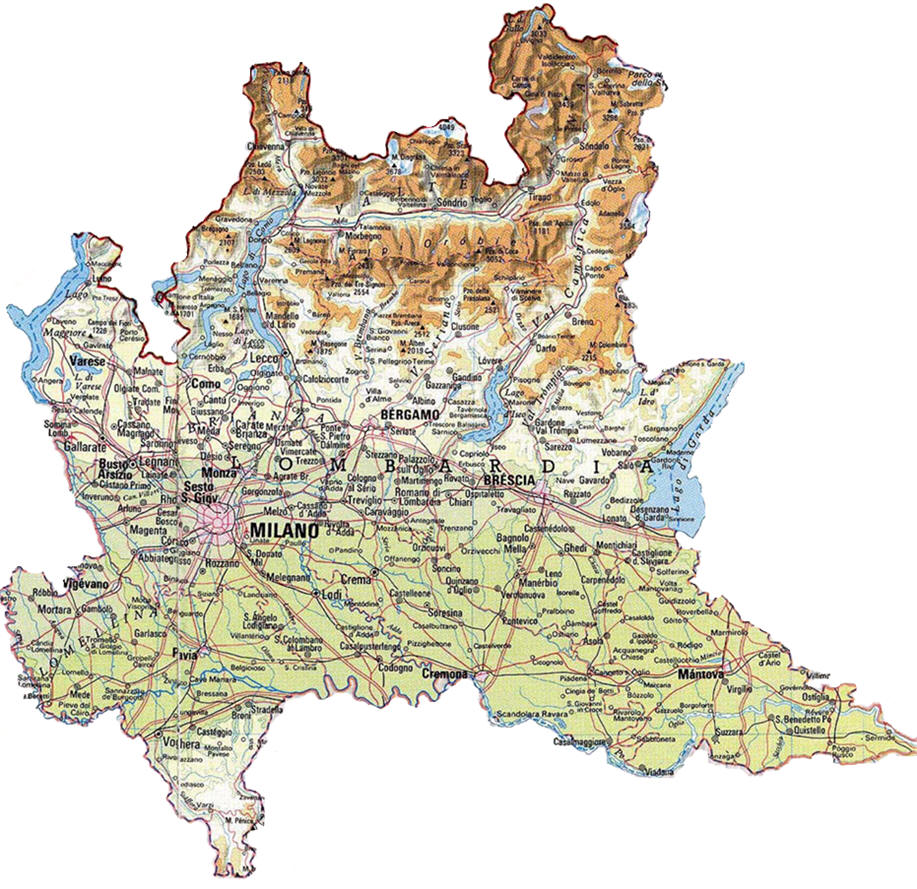 L’area di competenza del CTS di Varese
Requisiti personale sanitario per un CTS
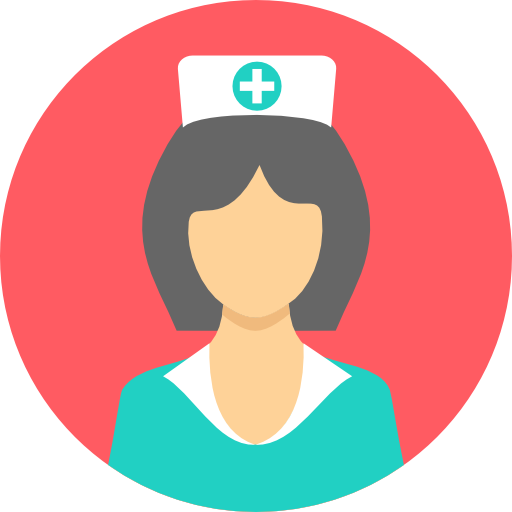 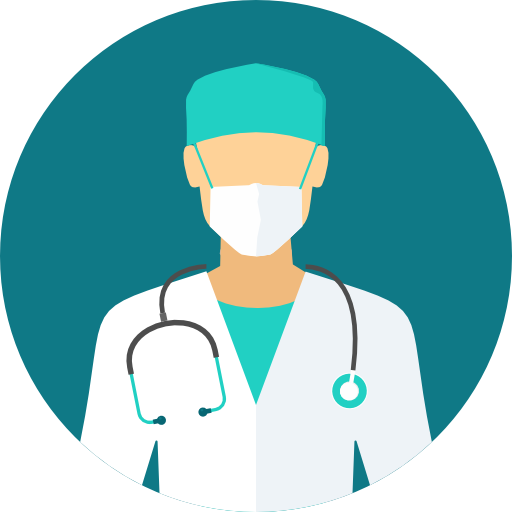 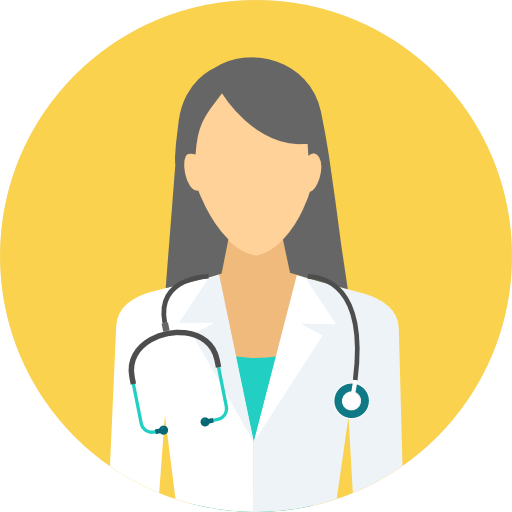 Chirurgo mano e reimpianti reperibile
Chirurgo toracico reperibile 
 Urologo reperibile
 Chirurgo vascolare reperibile
 Endoscopista reperibile
 Medico d’Urgenza di guarda H24
 Neurochirurgo di guardia H24
 Neurologo di guardia H24
 Neuroradiologo reperibile
 Radiologo di guardia H24
 Interventista vascolare reperibile
Trauma Team Leader presente H24
 Anestesista rianimatore di guardia H24
 Equipe chirurgica generale di guardia H24
 Equipe infermieristica per urgenze di guardia 	H24 (+ seconda attivabile H24)
 Cardiochirurgo di guardia/reperibile 
 Cardiologo presente H24
 Chirurgo maxillo-facciale reperibile
 Ortopedico di guardia H24
 Ginecologo di guardia H24
 Chirurgo plastico reperibile
Requisiti strutturali per un CTS
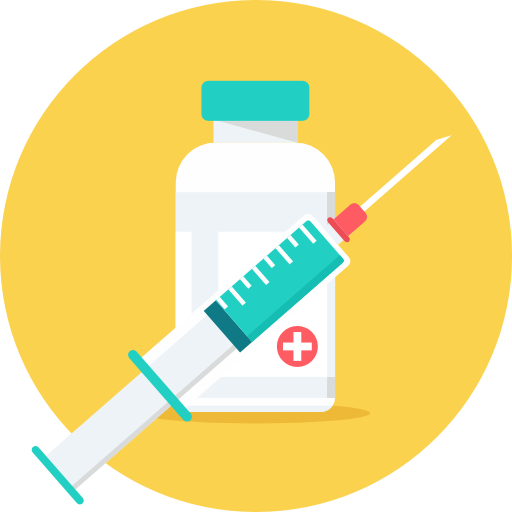 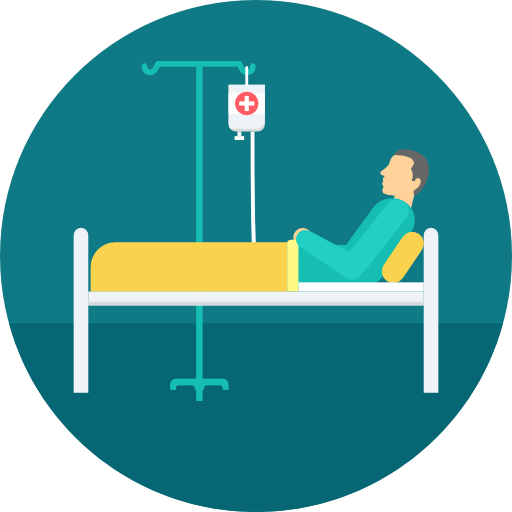 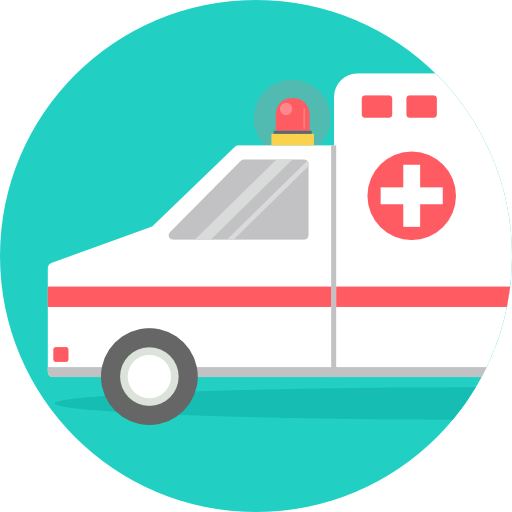 Postazione in Ps per stabilizzazione respiratoria e circolatoria (2 attivabili contemporaneamente)
 Sala operatoria per urgenza multifunzionale (almeno 1 dedicata alle urgenze chirurgiche e traumatologiche + una seconda sala attivabile H24)
 Rianimazione 
 Neurorianimazione/ TICCH
 Elisuperficie H24
 Sistema trasmissione immagini a distanza per teleconsulenza
Laboratorio d’urgenza H24
 Servizio trasfusionale
 2 o più diagnostiche radiologiche 
 TC multistrato
 ecografia d’emergenza
 sala angiografica multifunzionale H24
 RMN >=1,5 Tesla H24
 Emodinamica interventistica con UTIC H24
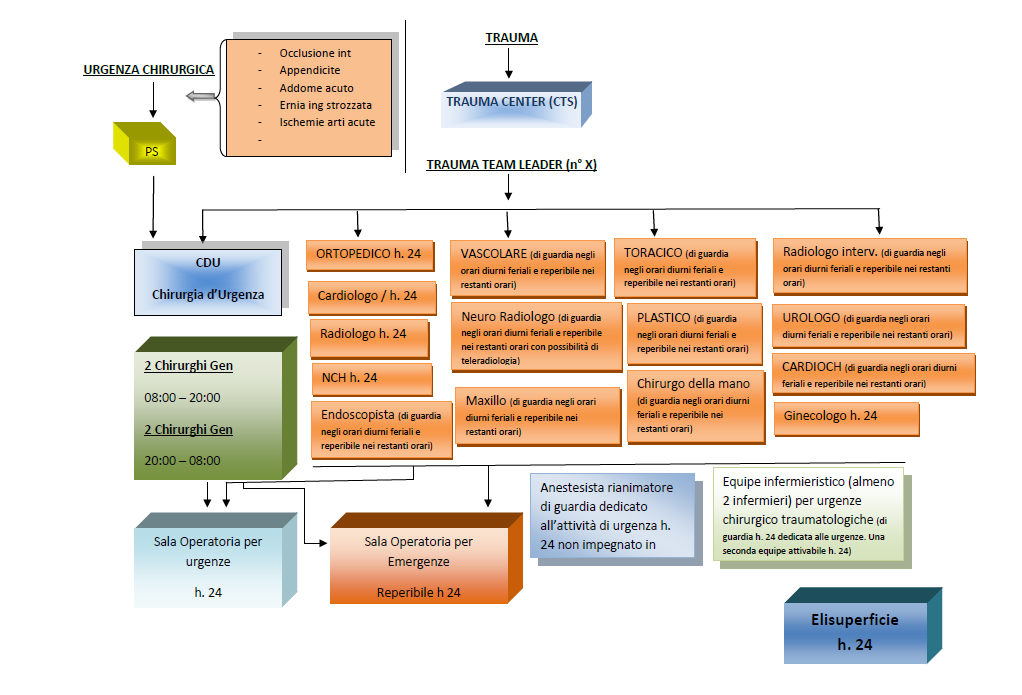 Accessi totali nel PS di Varese e
media giornaliera/ mese
Volumi di attività 
del Trauma Team
Identificati da 118 mensili
Identificati da 118 annuali
Identificati in PS mensili
Identificati in PS annuali
Totale annuale
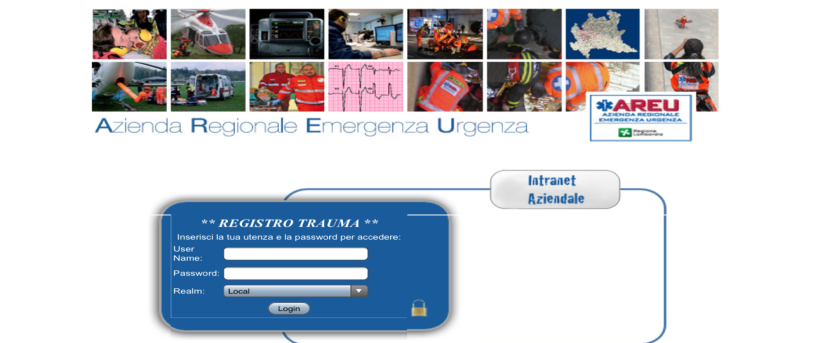 I dati di attivazione del Trauma Team reali sono ricavati dal Registro Traumi Regionale che è stato attivato nel nostro ospedale solo nel mese di novembre 2018  per cui i dati annuali sono un’estrapolazione dai dati dei mesi analizzati (probabilmente  per difetto mancando i dati dei mesi estivi che vedono un incremento del volume di attività)
II Servizio di emergenza-urgenza territoriale 112 riceve tutte le chiamate di soccorso e le inoltra alla 
centrale operativa sanitaria 118 (SOREU)
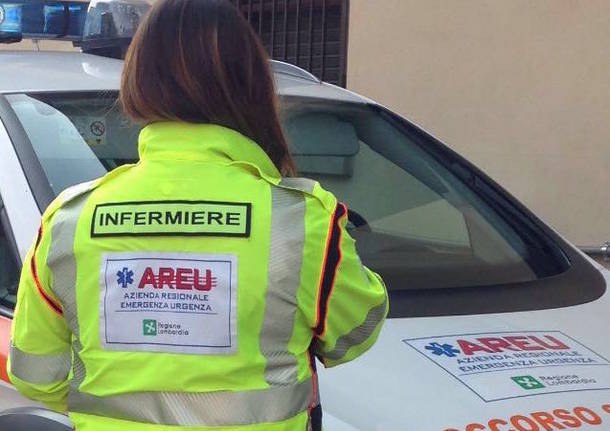 Si occupa della gestione della chiamata di emergenza 
con l’invio di adeguati mezzi di soccorso, 
la valutazione e gestione extra-ospedaliera del paziente traumatizzato 
e la centralizzazione verso l’Ospedale di riferimento.
La definizione del paziente avviene secondo criteri basati sulla dinamica dell’evento, le lesioni evidenti e i parametri vitali.

Linea telefonica dedicata con ER
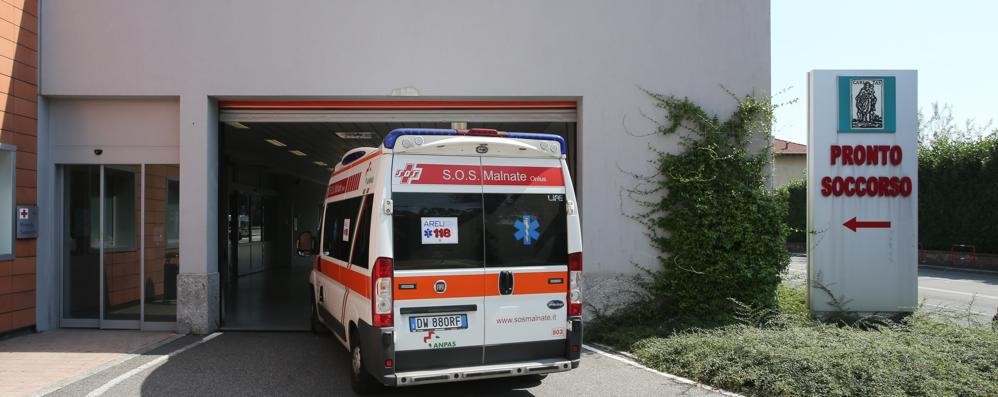 La centralizzazione del paziente
DGR n. 8531 del 1.10.2012
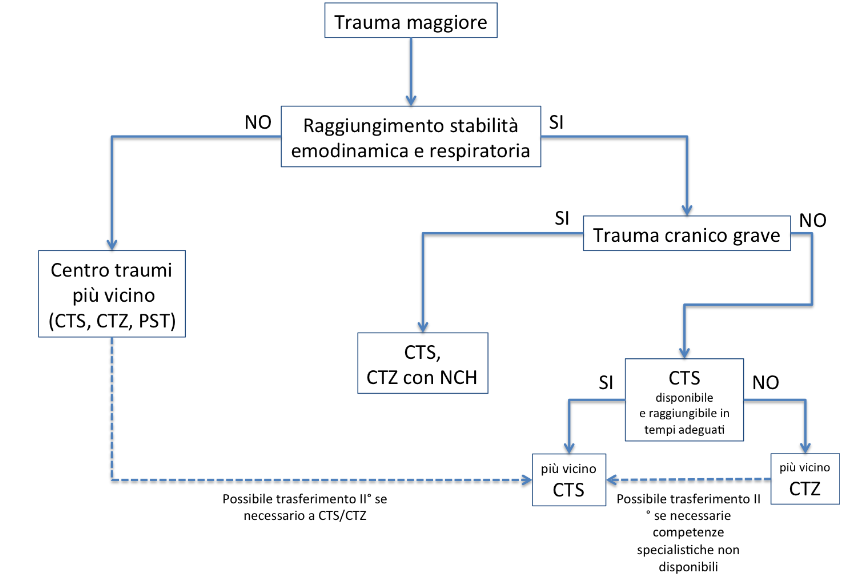 L’arrivo in Pronto Soccorso
I pazienti affetti da trauma maggiore vengono portati 
al Pronto Soccorso dell’Ospedale di Circolo di Varese, 
dove vengono seguiti da un’équipe polispecialistica esperta, 
il Trauma Team di base, composto da:


un medico di PS, 
un anestesista rianimatore, 
un chirurgo generale, 
2 infermieri di PS e un OSS,
coordinati dal Trauma Team Leader.
Il Trauma team 
Trauma Leader (Anestesista e rianimatore della TIG)Trauma Coordinatore (Medico di PS)Anestesista e rianimatore della TIGChirurgo del Trauma
TRAUMA TEAM SPECIALISTICO
 Ortopedico
 Neurochirurgo
 Chirurgo toracico
 Chirurgo vascolare
 Chirurgo plastico
 Radiologo interventista
 Otorinolaringoiatra
 Oculistica
 Urologo
 Ginecologo
 …
TRAUMA TEAM DI INTEGRATO 
 Anestesista Rianimatore di guardia
 Neurorianimatore
 Radiologo
 Neuroradiologo
 Tecnico del Servizio Trasfusionale
TRAUMA TEAM DI BASE 
 Medico di PS (MePS)
 Anestesista Rianimatore (TL) 
 Chirurgo generale (CH-T)
 2 infermieri di PS
 1 OSS di PS
La valutazione primaria
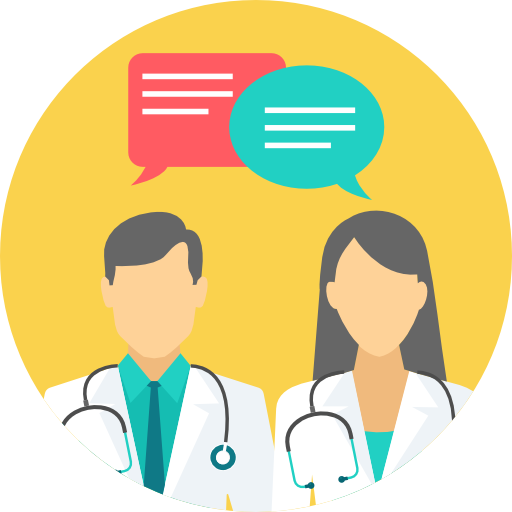 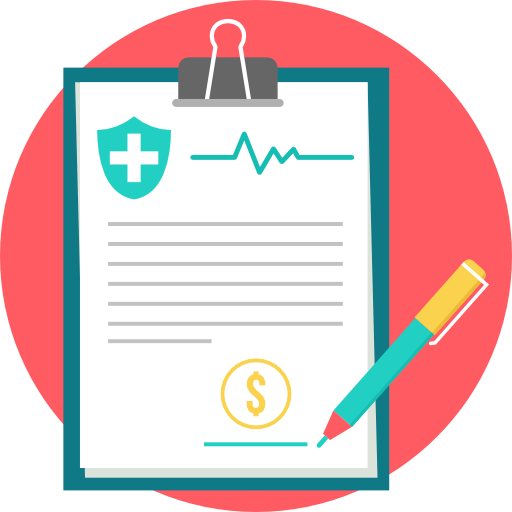 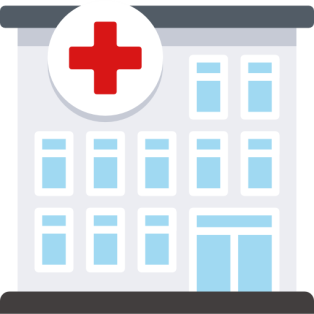 Stabilizzazione primaria ed esecuzione di diagnostica di primo livello 
(Rx torace, Rx bacino, E-Fast) . Eventuale trasferimento in Tc 
o in sala operatoria o angiografica qualora necessario.
(Triage intraospedaliero)

solo per pazienti 
non codificati 
come trauma maggiore 
in fase preospedaliera.
Valutazione da parte 
del Trauma Team di base 
nella shock room.
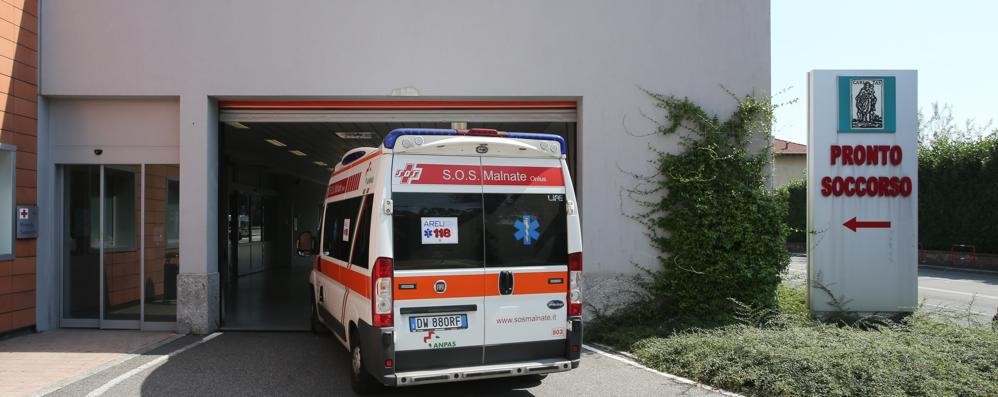 La valutazione secondaria
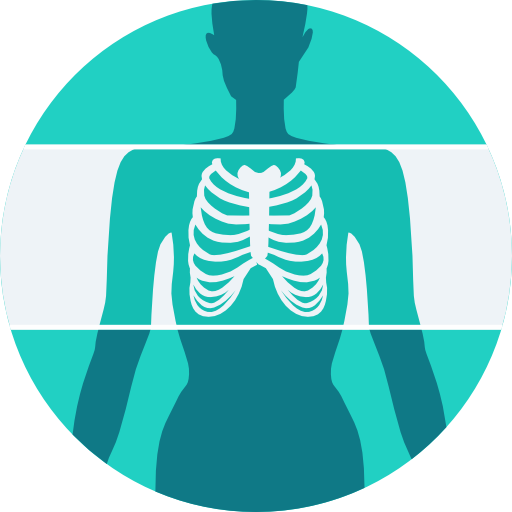 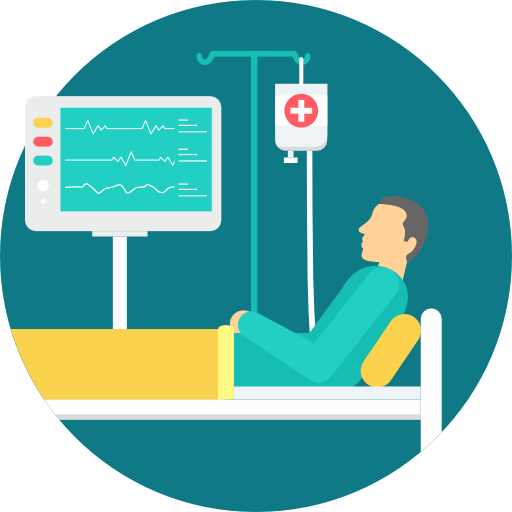 Esame completo testa-piedi 
e un’anamnesi AMPLE 
(Allergie, Medicinali assunti, Patologie pregresse, uLtimo pasto, Eventi correlati alla dinamica o all’ambiente del trauma).
Ricerca di danni d’organo non immediatamente pericolosi 
per la sopravvivenza 
ma che possono evolvere in maniera grave.
Distribuzione dei Traumi Maggiori 
nelle Terapie Intensive
Disponibilità posti letto di TERAPIA INTENSIVA

Terapia Intensiva Generale (TIG) 		12 posti letto
Terapia Intensiva Neurochirurgica (TINCH) 	6 posti letto
Terapia Intensiva Cardiochirurgica (TICCH) 	6 posti letto
Terapia SubIntensiva (SUBINT) 		8 posti letto

Totale						32 posti letto
(esclusi posti di UTIC)
Distribuzione dei Traumi Maggiori 
nei reparti ospedalieri 2018
Ricoveri Traumi Maggiori 
nelle T.I.
Necessità di informazione e formazione continua
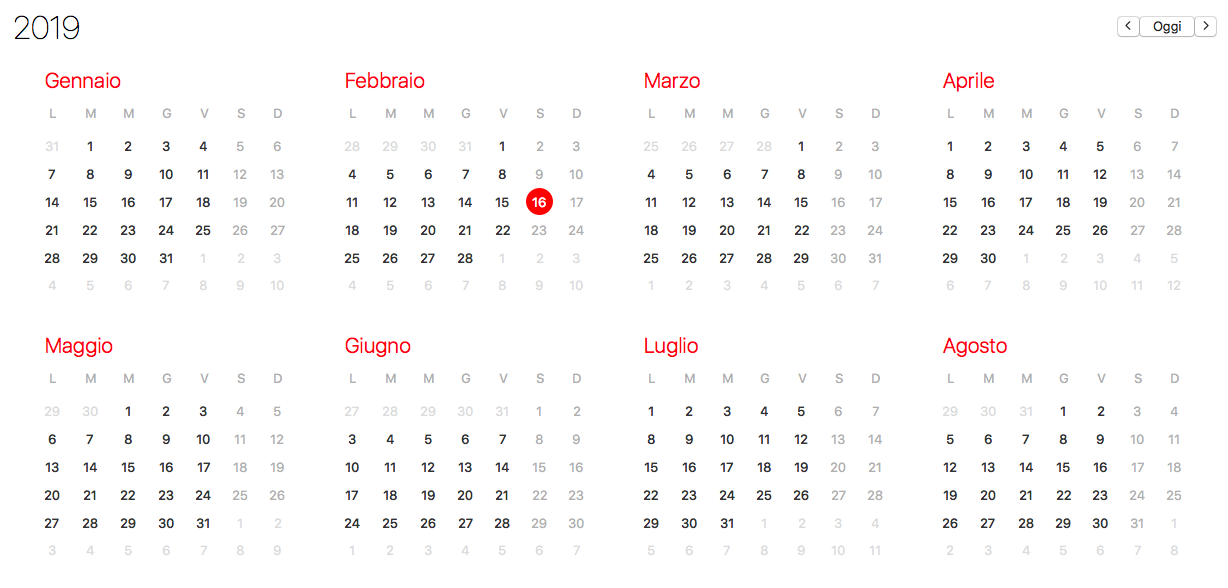 journal trauma
presentazione protocollo TC pediatrico
Il mantenimento di adeguati standard qualitativi passa per la formazione del personale e per la condivisioni delle informazioni e dei risultati che devono essere misurati e confrontati
presentazione protocollo TM a spoke
revisione protocollo vers. 2019.1
corso gestione TM e corso IO e drenaggio toracico
convegno trauma maxillo facciale
Necessità di misurazione dei risultati e di confronto
(GiViTi)
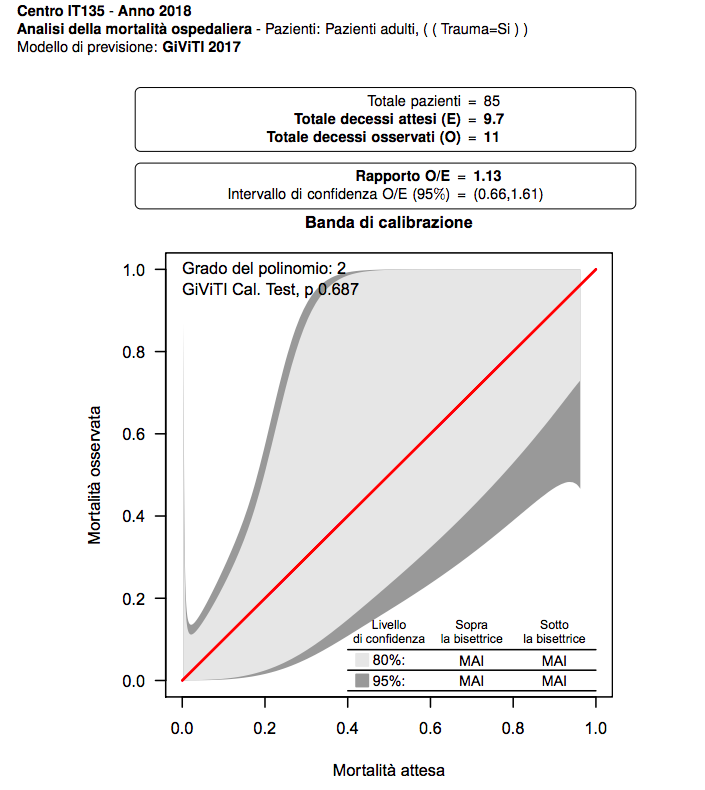 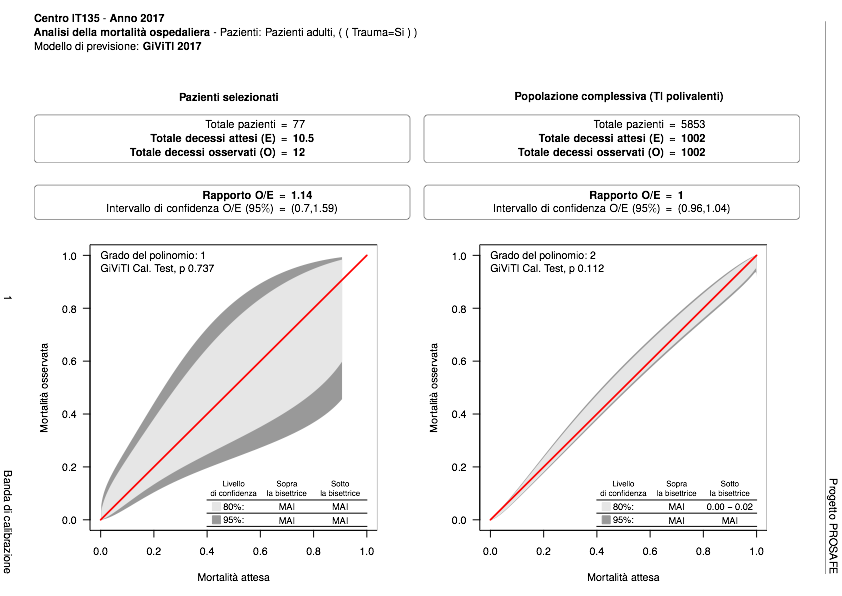 La linea rossa all’interno del grafico indica una mortalità che rispetta le attese in base alle condizioni del paziente e rispetto ad altre Terapie Intensive  italiane
Anno 2018
Anno 2017
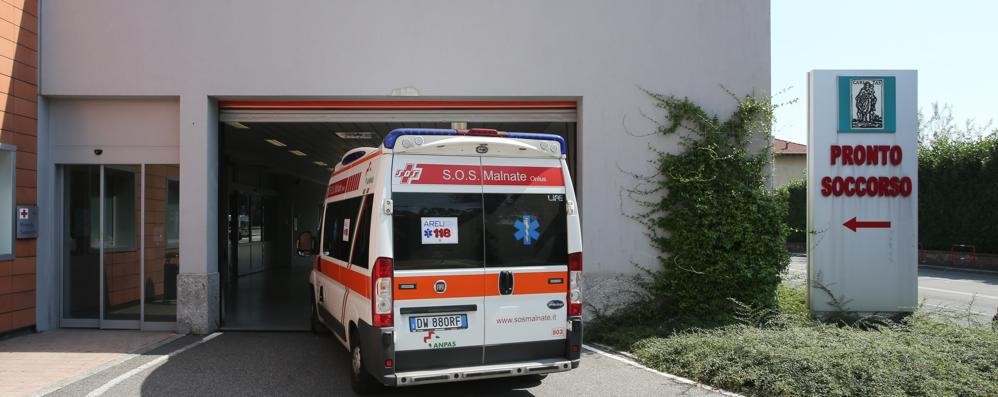 Necessità di misurazione dei risultati e di confronto
(Registro Traumi Regionali)
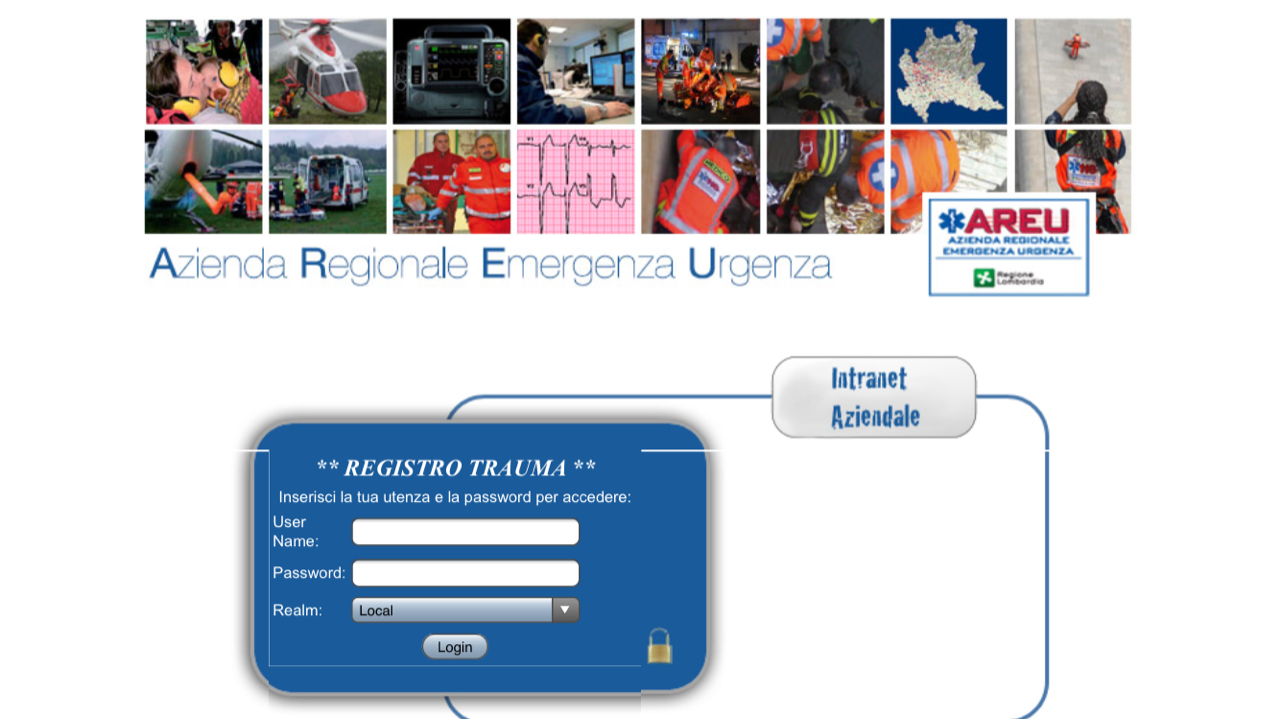 Dal mese di novembre 2018 il nostro CTS partecipa al programma regionale di raccolta e confronto dati su pazienti traumatizzati
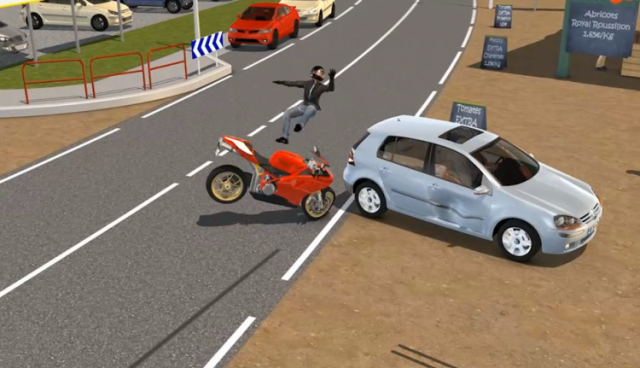 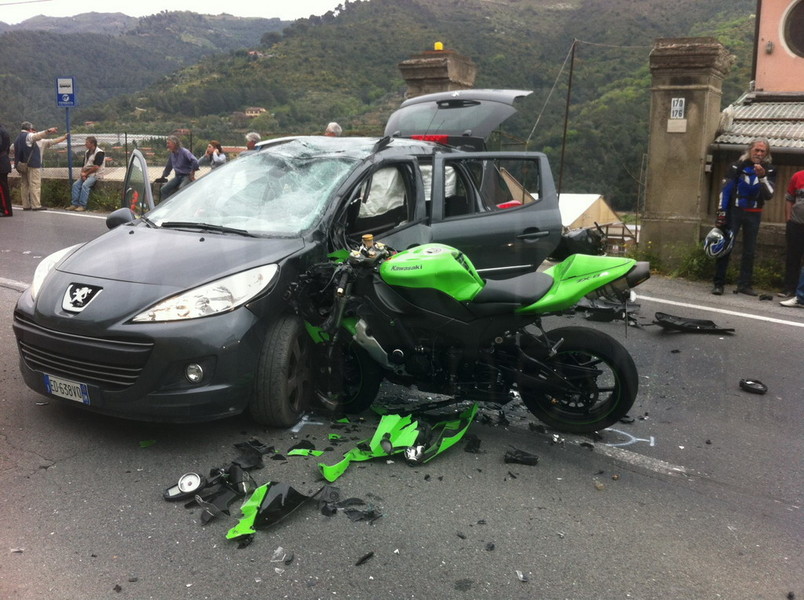 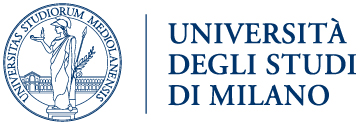 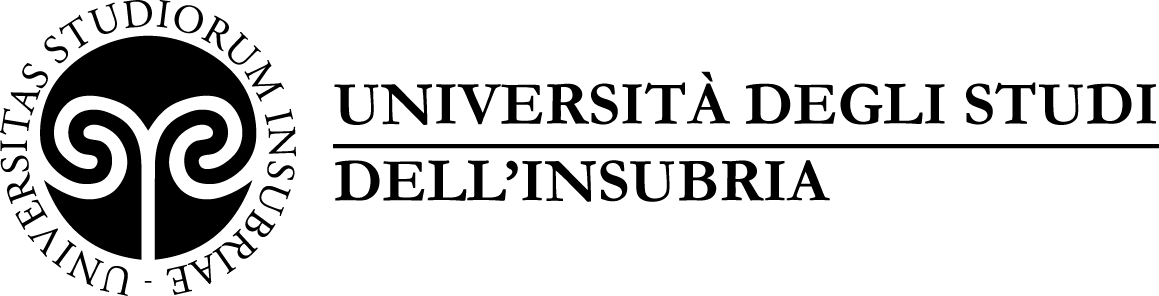 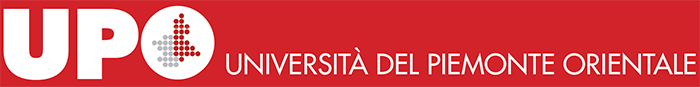 MASTER DI II LIVELLOTRAUMA MANAGEMENT AND ACUTE CARE SURGERY
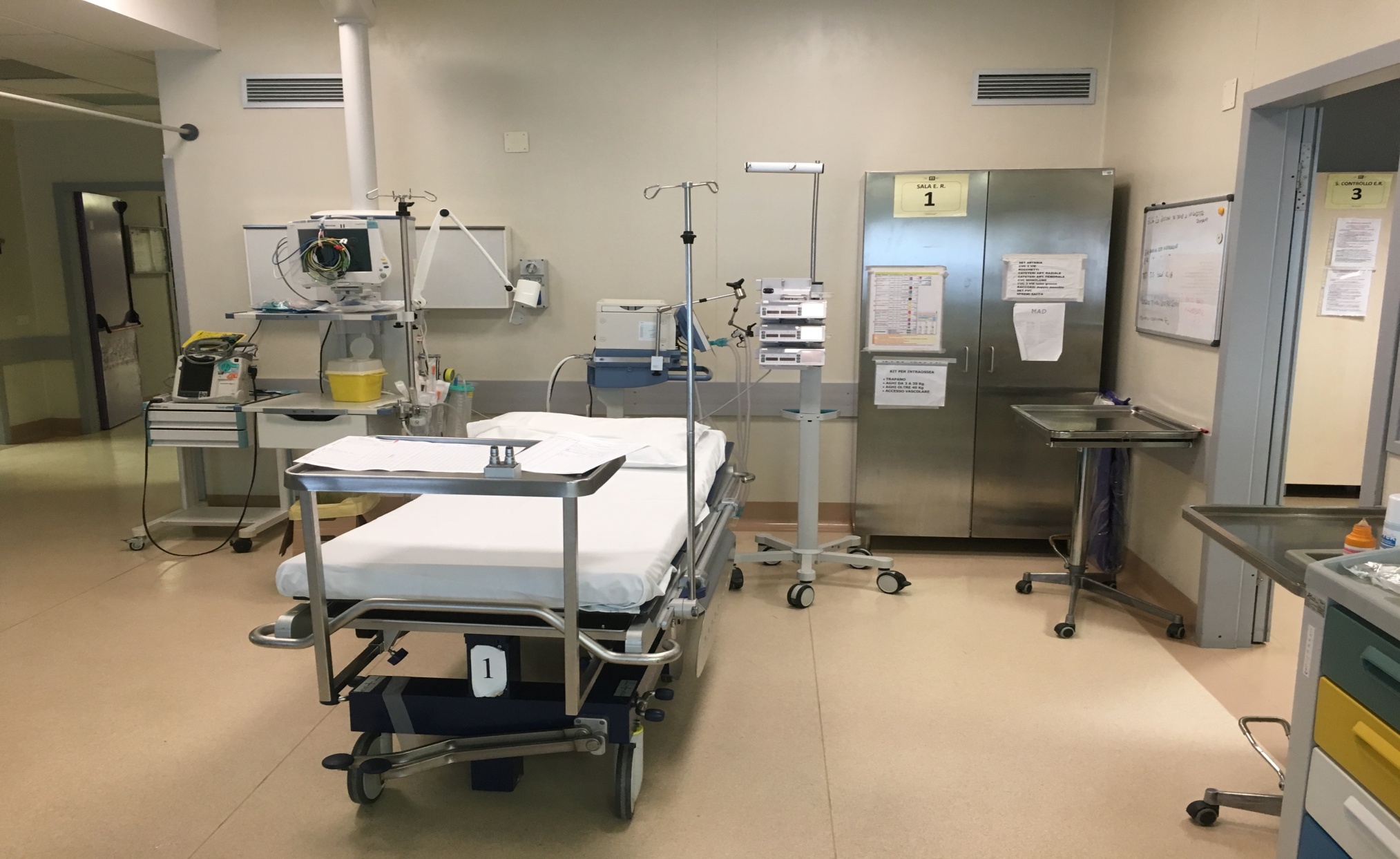 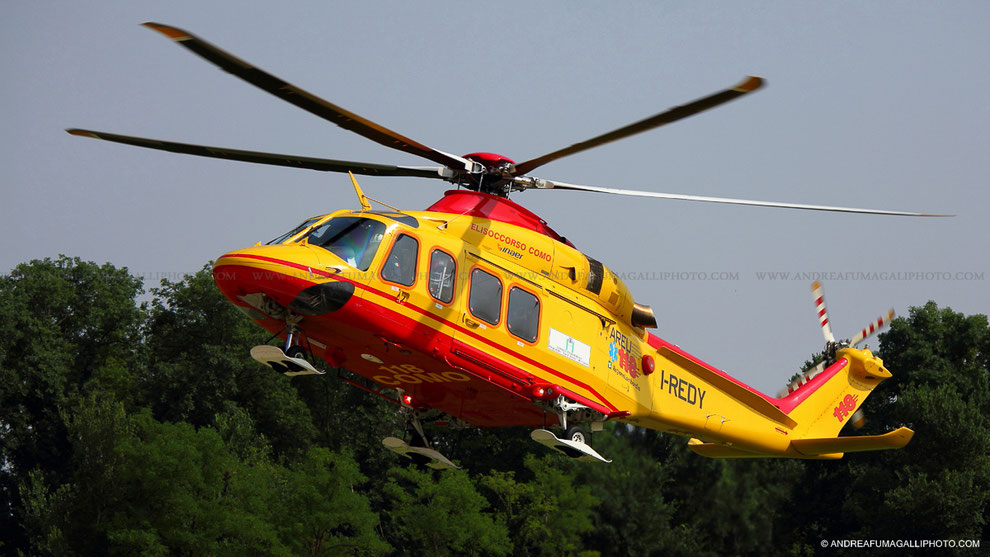 Prof. Giulio Carcano
Prof. Osvaldo Chiara
Prof. Gian Carlo Avanzi